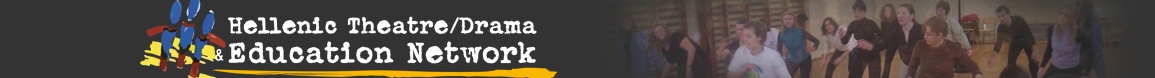 Hellenic theatre - drama education network
 Student: Melitini Lagou
 Supervisor teacher: Triantafyllia Vrana
This is the logo of the network
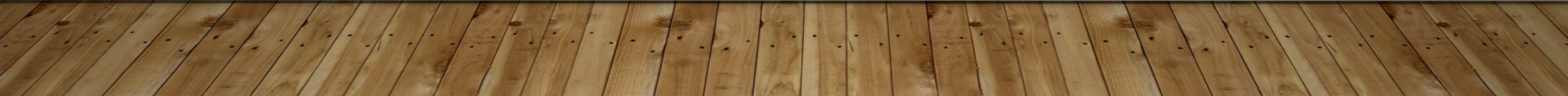 On part of The missions of this network:
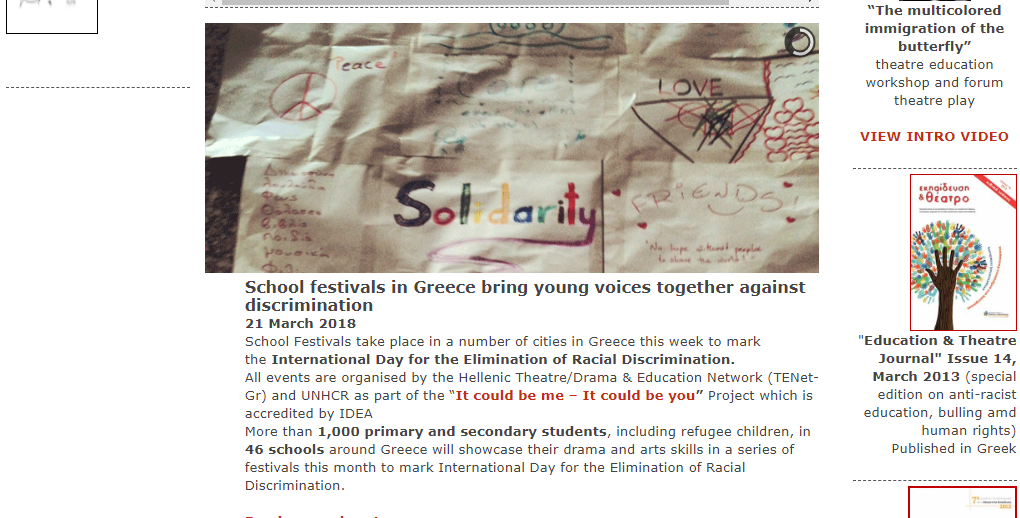 The network manage its goals through:
Present actions
That is the logo of the previous actions
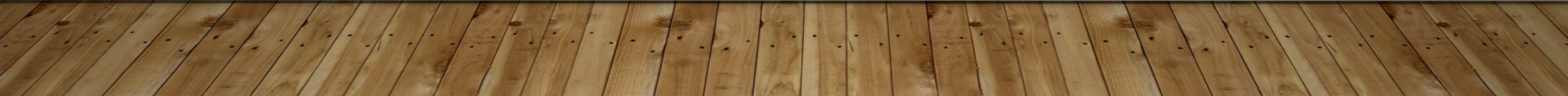 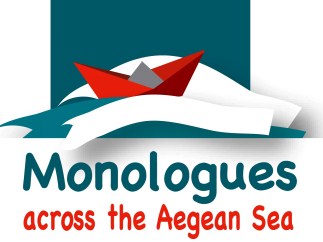 The logo of the action
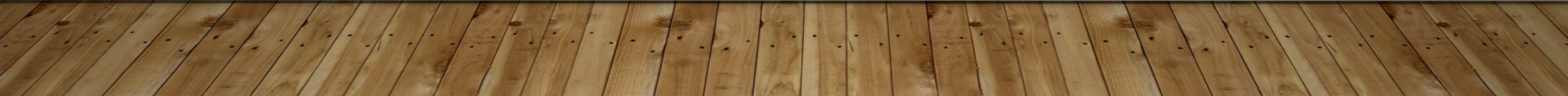 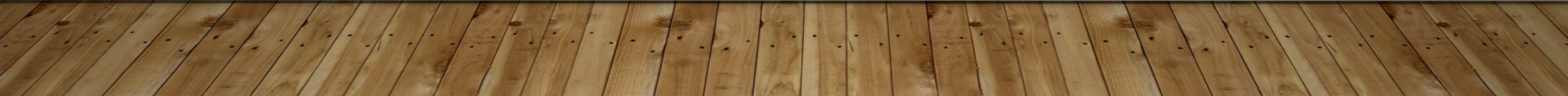 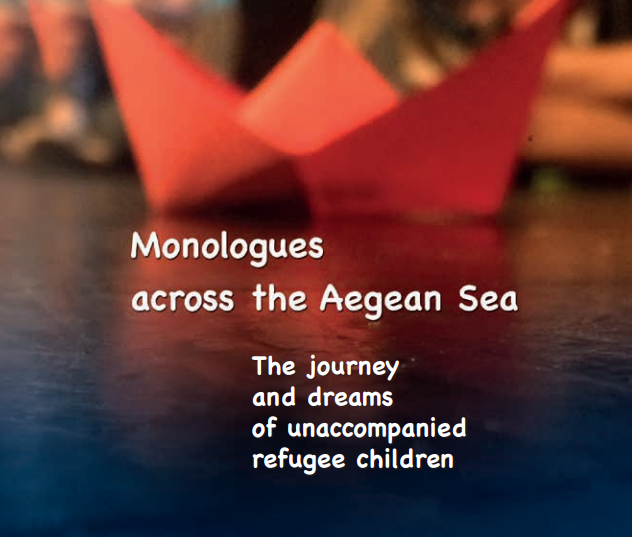 THE ACTION IN OUR SCHOOL
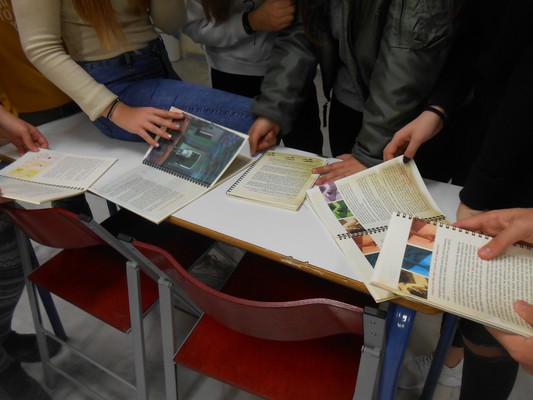 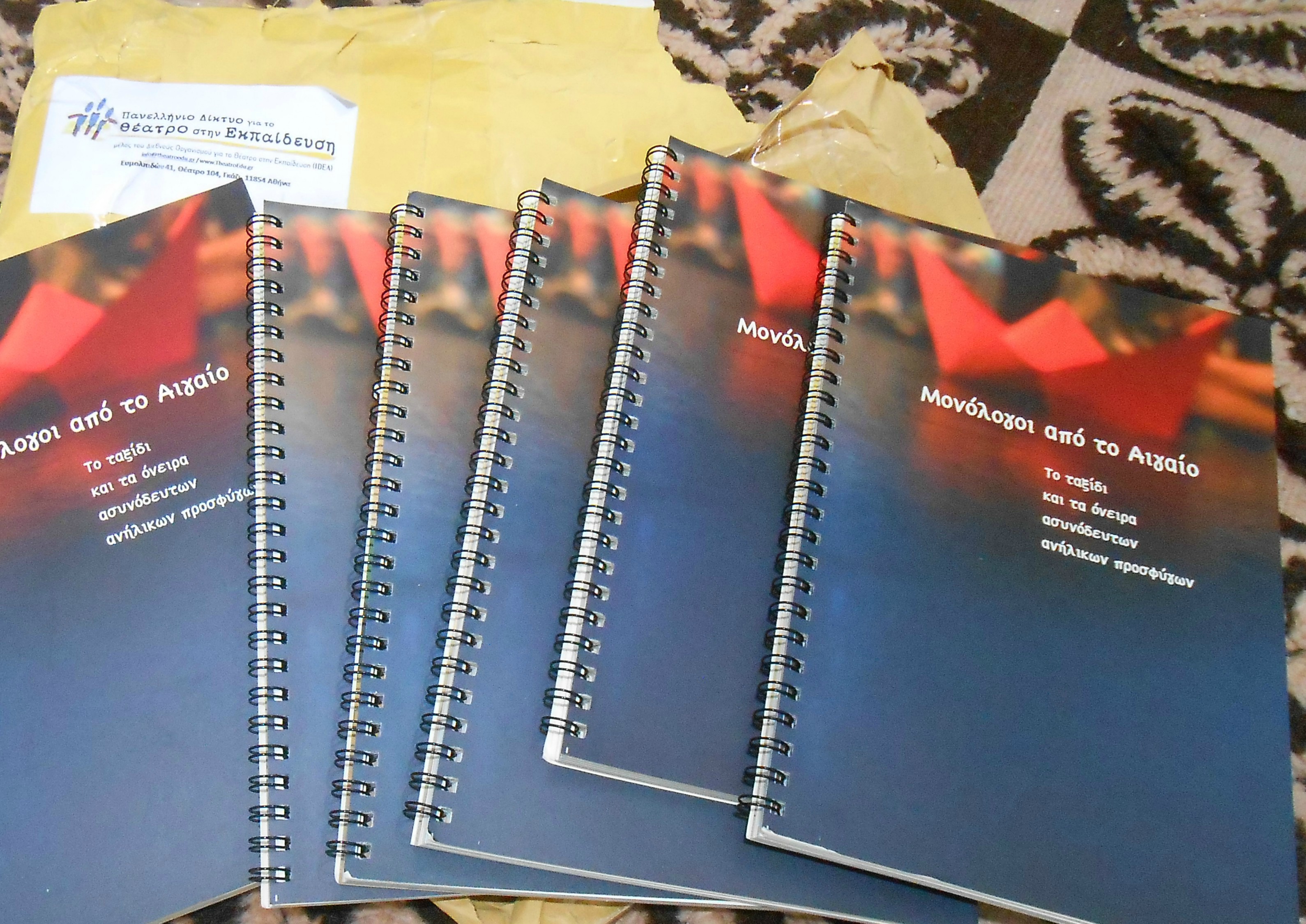 Conclusion
The work of this network is significant not only for refugees, because they relieve their pain and other negative feelings, but also for Greek community. In this way, Greeks come in contact with the cruel experiences of refugees and feel that they have many things in common, as Greeks have experienced migration in the past. Also, they have the chance to understand better the human rights and feel more human at all.